USC Grâce-Berleur (265129)
June 16 2009 at 4:06:51
Fonds Alex Fontaine-Borguet (265293)
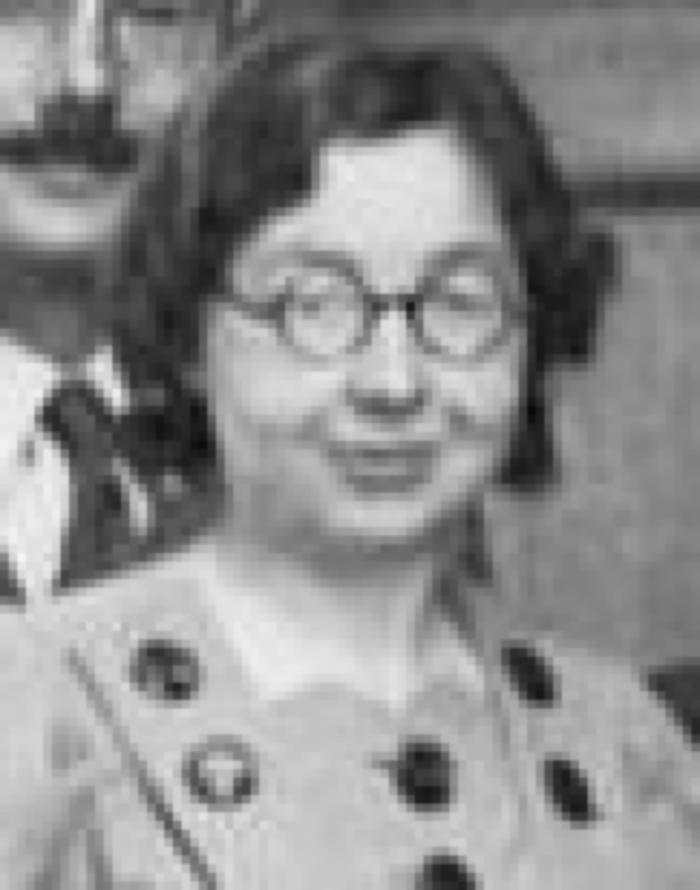 June 17 2009 at 11:06:37
Fonds Christian Léonet (265329)
June 17 2009 at 12:06:10
Des classes ouvrières en France pendant l'année 1848 (317184)
December 23 2009 at 11:12:21
Solidarité : Vue synthétique sur la doctrine de Ch. Fourier (326664)
February 11 2010 at 1:02:41
Le Peuple (326766)
February 11 2010 at 1:02:42
Traité du domaine de propriété ou de la distinction des biens considérés principalement par rapport au domaine privé (326896)
February 11 2010 at 1:02:42
De la démocratie en Amérique. Tome 1 (327337)
February 11 2010 at 1:02:43
De la démocratie en Amérique. Tome 2 (327338)
February 11 2010 at 1:02:43
De la démocratie en Amérique. Tome 3 (327339)
February 11 2010 at 1:02:43
De la démocratie en Amérique. Tome 4 (327340)
February 11 2010 at 1:02:43
De la démocratie en Amérique. Tome 5 (327341)
February 11 2010 at 1:02:43
Considérations sur les principaux évènements de la Révoltion Française (327800)
February 11 2010 at 1:02:45
Cours d'économie politique fait au collège de France (328037)
February 11 2010 at 1:02:46
Le nouveau monde industriel (328112)
February 11 2010 at 1:02:46
De la misère des classes laborieuses en Angleterre et en France. Tome 1 (328144)
February 11 2010 at 1:02:46
De la ploutocratie ou du gouvernement des riches (328166)
February 11 2010 at 1:02:46
De la Propriété (328176)
February 11 2010 at 1:02:46
Traité du domaine de propriété ou de la distinction des biens considérés principalement par rapport au domaine privé. 2ème partie (328181)
February 11 2010 at 1:02:46
Traité du domaine de propriété ou de la distinction des bines considérés principalement par rapport au domaine privé. 1ère partie (328182)
February 11 2010 at 1:02:46
Résumé de la question sociale; Banque d'échange (328185)
February 11 2010 at 1:02:46
Le nouveau monde industriel. Volume 1 (328594)
February 11 2010 at 1:02:47
Le nouveau monde industriel. Volume 2 (328595)
February 11 2010 at 1:02:47
Organisation du travail (328962)
February 11 2010 at 1:02:49
Organisation du travail d'après la théorie de Fourier (328965)
February 11 2010 at 1:02:49
Fonds (et collections) d'archives d'institutions (526008)
February 18 2011 at 11:02:36
De la liberté du travail au simple exposé des conditions dans lesquelles les forces humaines s'exercent avec le plus de puissance (976586)
September 9 2011 at 12:09:35
Les Flandres et l'industrie linière : août 1849 (1026786)
October 5 2011 at 10:10:17
Mémoire sur la condition des ouvriers et le travail des enfants dans les mines, manufactures et usines de la province de Liège (1166674)
November 18 2011 at 12:11:09
Le remorqueur (1169164)
November 23 2011 at 4:11:47
Que veut l'Europe ! : coup d'oeil sur la situation actuelle (1252045)
January 3 2012 at 10:01:51
Prospectus d'un journal conservateur populaire ou idées sur la propagation du bien-être général et de l'intérêt public au moyen de la presse quotidienne (1497040)
February 28 2012 at 4:02:04
L'orateur : cours de débit et d'action oratoires (1715165)
May 22 2012 at 4:05:26
Cours d'économie politique. Tome second (1716565)
May 23 2012 at 10:05:54
Histoire de la révolution française : précédée d'un aperçu historique avec les règnes de Louis XV et de Louis XVI (1731186)
May 30 2012 at 10:05:13
Défense du christianisme par les pères des premiers siècles de l'Eglise, contre les philosophes, les païens et les juifs (1898966)
August 29 2012 at 10:08:26
La réalité déterminée par le raisonnement ou questions socialistes (1899225)
August 29 2012 at 11:08:20
Le mariage au point de vue chrétien. Tome I (1900111)
August 30 2012 at 10:08:22
Le mariage au point de vue chrétien. Tome II (1900116)
August 30 2012 at 10:08:55
Oeuvres philosophiques (1905590)
September 3 2012 at 11:09:53
Du droit à l'oisiveté et de l'organisation du travail servile dans les Républiques Grecques et Romaine. (2113685)
December 17 2012 at 9:12:21
Histoire du communisme ou réfutation historique des utopies socialistes (2114785)
December 17 2012 at 1:12:02
Les constitutions des jésuites (2213586)
January 29 2013 at 12:01:29
Histoire du mouvement ouvrier en Belgique 1830-1914 : Table des matières (3753425)
March 26 2015 at 2:03:42
Conseil national de Protection de la jeunesse et Comité de Protection de la jeunesse (4027077)
October 20 2015 at 2:10:35
L'ultramontanisme ou l'Eglise romaine et la société moderne (4598812)
December 8 2016 at 12:12:42